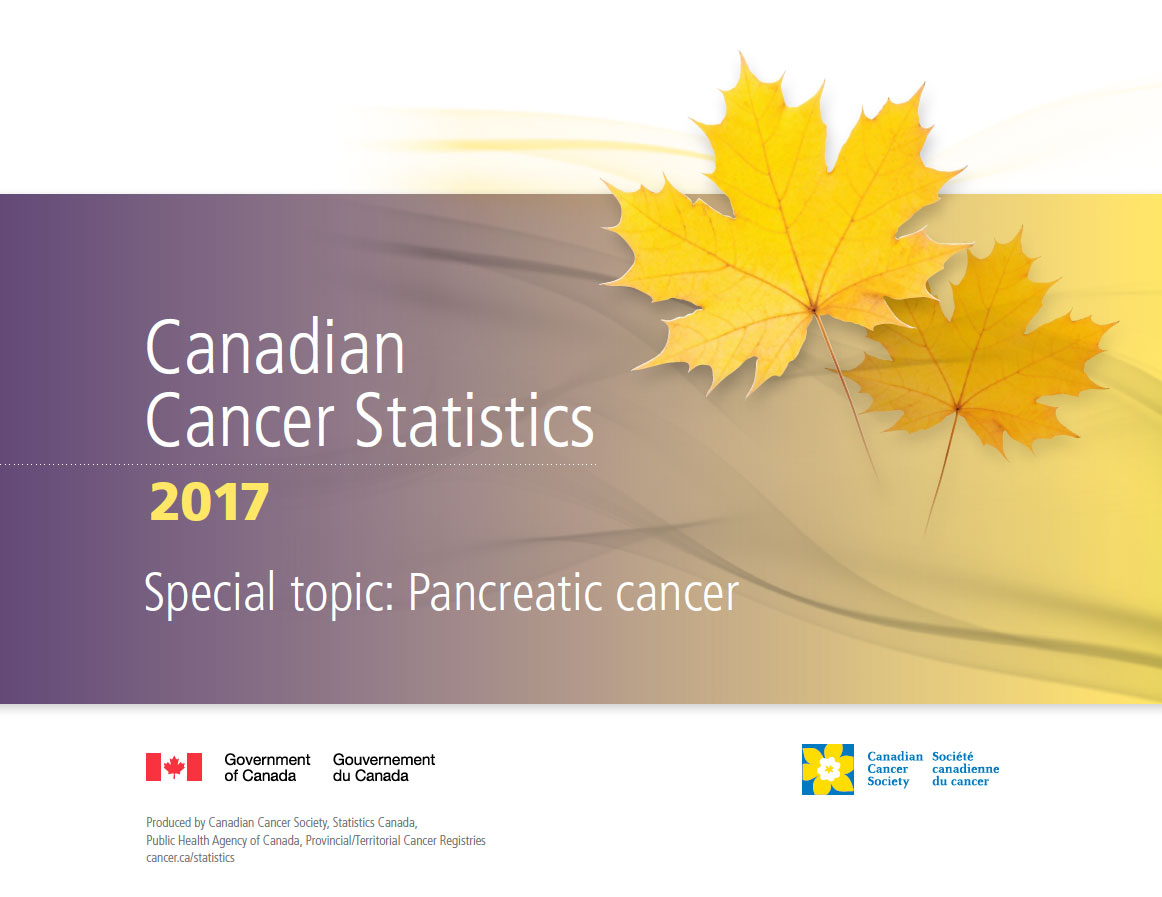 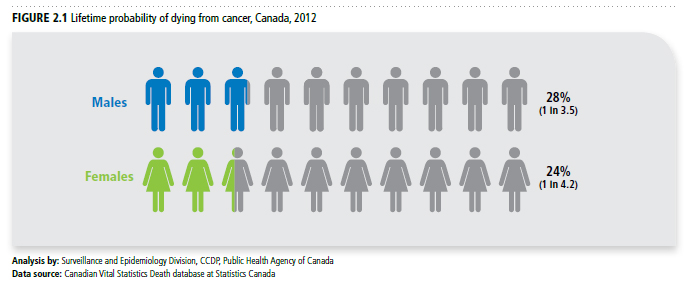 Canadian Cancer Statistics 2017
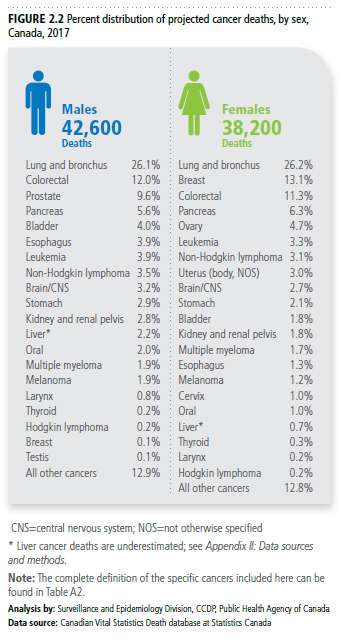 Canadian Cancer Statistics 2017
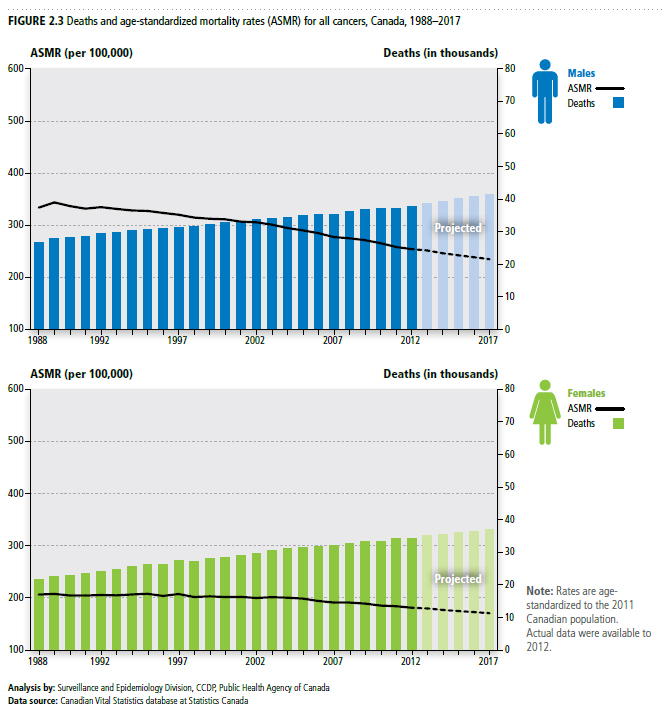 Canadian Cancer Statistics 2017
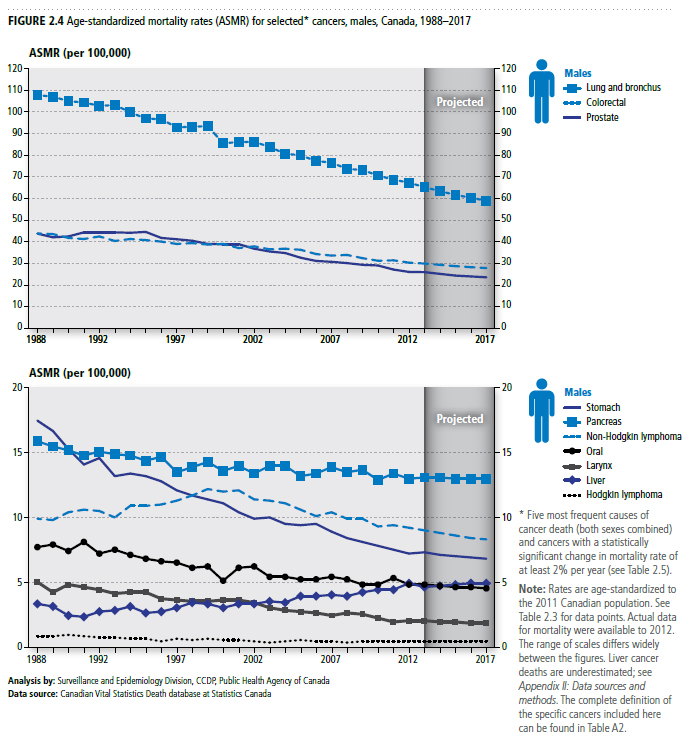 Canadian Cancer Statistics 2017
Canadian Cancer Statistics 2017
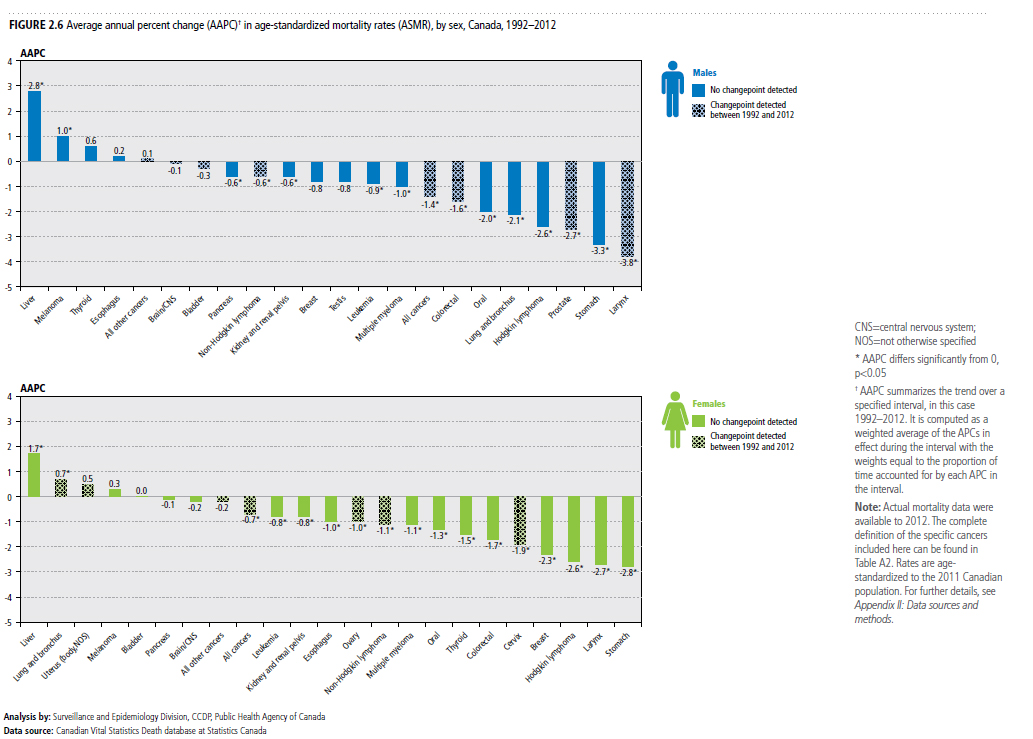 Canadian Cancer Statistics 2017
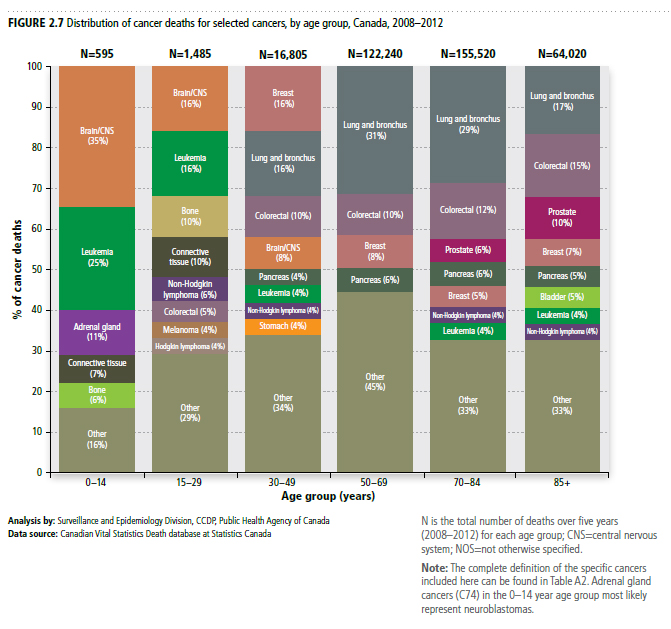 Canadian Cancer Statistics 2017
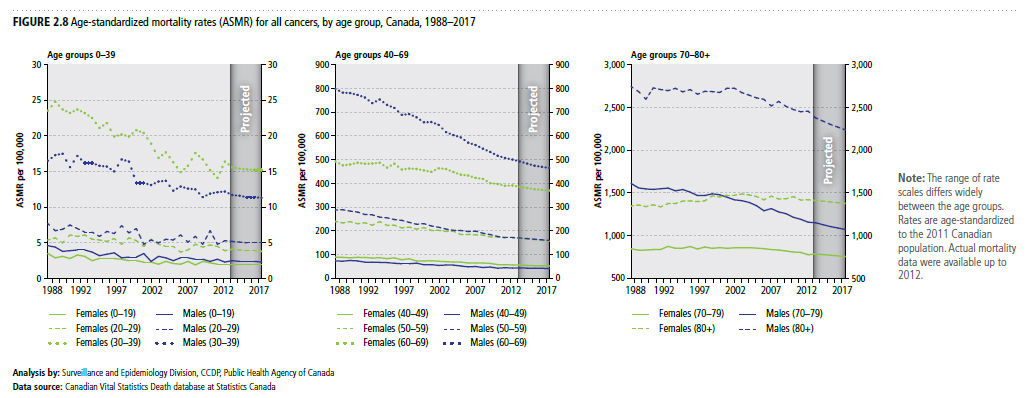 Canadian Cancer Statistics 2017
Canadian Cancer Statistics 2017
Canadian Cancer Statistics 2017